History of Scholarly Communications
From the start of recorded history to the current day….
What were the first examples?
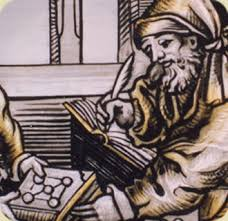 The material for the history of scholarly communications is taken from an excellent summary by Nancy Fjallbrant of Chalmers University of Technology Library, published in the 1997 IATUL Proceedings.  
http://docs.lib.purdue.edu/cgi/viewcontent.cgi?article=1389&context=iatul
Firsts
How did early scholars communicate?
Firsts—Personal communications
Fjallbrant 1997
How did early scholars communicate?
Personal Letters
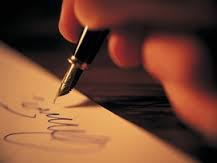 Firsts—Personal communications
Fjallbrant 1997
How did early scholars communicate?
Personal Letters
Communication of observations and new experiments was often made in the form of personal letters between scientists. This was a method used for transferring news about research carried out by both individuals and groups to other individuals and groups. These were often sent to a person who acted as a "gatekeeper" or a mailbox for transmitting news to other people. One of the most famous correspondents was Samuel Hartlib, born 1600 in Prussia. He emigrated to England and corresponded indefatigably with the European scientific and literary figures of that day, for example Boyle, Comenius (Komensky´), Cromwell, Descartes, Milton, Pascal. and Wren. He collected the papers of other savants and supplied information on demand.
Firsts—Learned Societies
What was the first Scholarly Communications “Society”?
Firsts—Learned Societies
What was the first Scholarly Communications “Society”? Two earlier examples of what we today might think of as “invisible colleges”
Royal Society (founded in London in 1660 and chartered in 1662) 



Académie des Sciences founded in Paris in 1666.
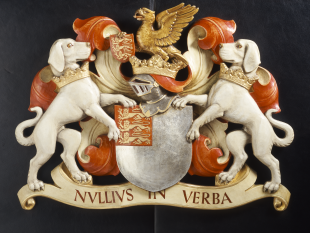 Firsts—Learned Society Periodicals
What was the first Scholarly Communications “Journal”?
Firsts—Learned Society Periodicals
What was the first Scholarly Communications “Journal”?
The first scientific journal - the Journal des Sçavans - was published in Paris on Monday, January 5th, 1665. This was a private venture of the editor Denis de Sallo. The journal contained "details of experiments in physics and chemistry, discoveries in arts and in science, such as machines and the useful and curious inventions afforded by mathematics, astronomical and anatomical observations, legal and ecclesiastical judgements from all countries, as well as details of new books and obituaries."
Firsts—Commercial Periodicals
What was the first commerical Scholarly Communications “Journal”?
In parallel with the publications of the learned societies, scientific journals were published by private "commercial" groups. Thus the Giornale de' Letterati which was modelled on Journal des Sçavans , was published in Rome from 1668 to 1681. In contrast the Acta Erutditorum first published in Leipzig in 1682, editor Otto Mencke, followed the pattern of the Philosophical Transactions of the Royal Society
Firsts
In 1610 Galileo wrote Kepler this 
Smaismrmilmepoetalevmibunenugttaviras

What did it mean?
Firsts—Discovery Priority
In 1610 Galileo wrote Kepler this 
Smaismrmilmepoetalevmibunenugttaviras 
= altissimum planetam tergeminum observari 
 or “I have observed the uppermost planet triple”
In the early seventeenth century scientists established priority of discovery by means of an anagram. A sentence announcing a discovery was encrypted into an anagram, which was then deposited with an official witness. The scientist could then continue his work at leisure. If any competitor publicly claimed the same discovery, the original scientist could then refer to his witness to unscramble the anagram, and in 
this way establish his priority!
Firsts—Book
The scientific book was an established form of communication in science (as well as in other subject areas) prior to the seventeenth century. The Royal Society, and other learned societies, printed books as well as journals. One of the most notable books published by the Royal Society was Philosphiae naturae principia mathematica Autore Is..Newton. Imprimatur S, Pepys. Reg.Soc. Praeses. Julii5, 1686, 4to Londini 1687. The publication of a book was, however, a slow and expensive process. The market for scientific books was not large, so a publisher would have to take a considerable financial risk. A book was often the medium to report the work of a lifetime.
Firsts—Newspapers
The newspaper as a means of reporting recent and timely events appeared in the seventeenth century. The oldest recorded "modern" newspapers are Avisa and Relation oder Zeitung which were published weekly in Braunschweig and Strassburg from the year 1609. By 1630 there were some thirty German language newspapers. Newspapers were soon published in other European cities: Amsterdam 1619, London 1621, and Paris 1631 - Gazette de France.
Rise of the Journal Article
In the seventeenth century there were a number of alternatives used by scientists for the publication of their work: the scientific anagram, the letter or personal communication, the scientific book, the learned society journal, the commercial periodical, the newspaper (see Fig.1). In addition scientific communication took place by means of verbal communication between scientific practitioners as for example at the meetings of the new learned societies. Why did the journal paper become the accepted and preferred mode for scientific communication?
Rise of the Journal Article
In order to understand the choice and final closure with respect to one artefact - the scientific article - we must look at the various sociocultural groups concerned in the diffusion of scientific and technical information, and examine the needs and problems of these various groups and the interactions between them. The dominance of one artefact, from a group of artefacts filling a similar function, is established through the process of selection, based on the needs of the various groups of people interested in, and concerned with, the use of the given artefacts.
History of Authorship
Excerpted from “Hyperauthorship: A postmodern perversion or evidence of a structural shift in scholarly communication practices?” by Blaise Cronin, JASIST Volume 52, Issue 7, pages 558–569, 2001, 
http://onlinelibrary.wiley.com/doi/10.1002/asi.1097/full
Firsts—First Named Author
Who was the first named author?
Who was the first named author?
According to Manguel (1997, pp. 182–183), the earliest named author in history was the Mesopotamian Princess, Enheduanna, who, more than 4,000 years ago, signed her name at the end of the clay tablets, on which were etched songs in honor of Inanna, goddess of love and war.
Over the centuries, however, certain genres of text (e.g., epic poems, sagas) have not always required authors: “Their anonymity was ignored because their real or supposed age was a sufficient guarantee of their authenticity” (Foucault, 1977, p. 125). For Barthes (1977, pp. 142–143), though, the author really is “a modern figure … emerging from the Middle Ages with English empiricism, French rationalism and the personal faith of the Reformation.”
Public affirmation of authorship is absolutely central to the operation of the academic reward system, whether one is a classicist, sociologist, or experimental physicist. Authorship (and the recognition that flows therefrom) is the undisputed coin of the realm in academia: it embodies the enterprise of scholarship (Bourdieu, 1991; Cronin, 1984, 2000; Franck, 1999). But while the traditional model of authorship persists, most noticeably in the humanities, it is no longer the sole or dominant model in certain scientific specialties.
Discussion
How have things changed in the last 500 years?
Sharing/Access
How has access to scholars and scholarly information changed?
How have the social interactions between scholars changed?
Publication:  
Who controls the publication medium?
Who can publish?
Discussion cont’d
Authorship: 
Identity/Collaboration--What are some publications today that are not identified with authors?  Can you imagine a future where many/most publications do not have an acknowledged author?
What changes might we see in the next 50 years?